Vulnerability research
Knowledge is power
How often are you checking ?
Where do you check ?
Start think like a hacker
Collect information about trends in security, attacks and threats
Find out how to recover
Places to look
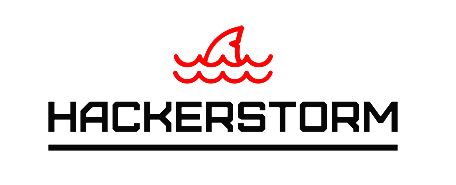 Operating systems vendors
Applications vendors
Hardware vendors
Manufacture vendors
Components vendors
Security related sites / blogs
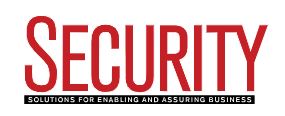 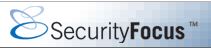 Footprinting
Process of collecting data 
Reveals system vulnerabilities that can be used to exploit the system
It is an essential skill we will need to perfect as an ethical hacker
We are looking for any information that might give you some insight into the target—no matter how big or small
Most hackers are spending 90% of time in footprinting and 10% to perform the attack
Information can be gathered
Domain name
Specific IP address
Phone and contact address
Access control mechanism
Operating system
Network blocks
Network applications and services
Types of footprinting
Active:  directly extract the information from company’s website
Passive: no contact with subject, extracting information from third party sources like Google, Yahoo etc. public information is used